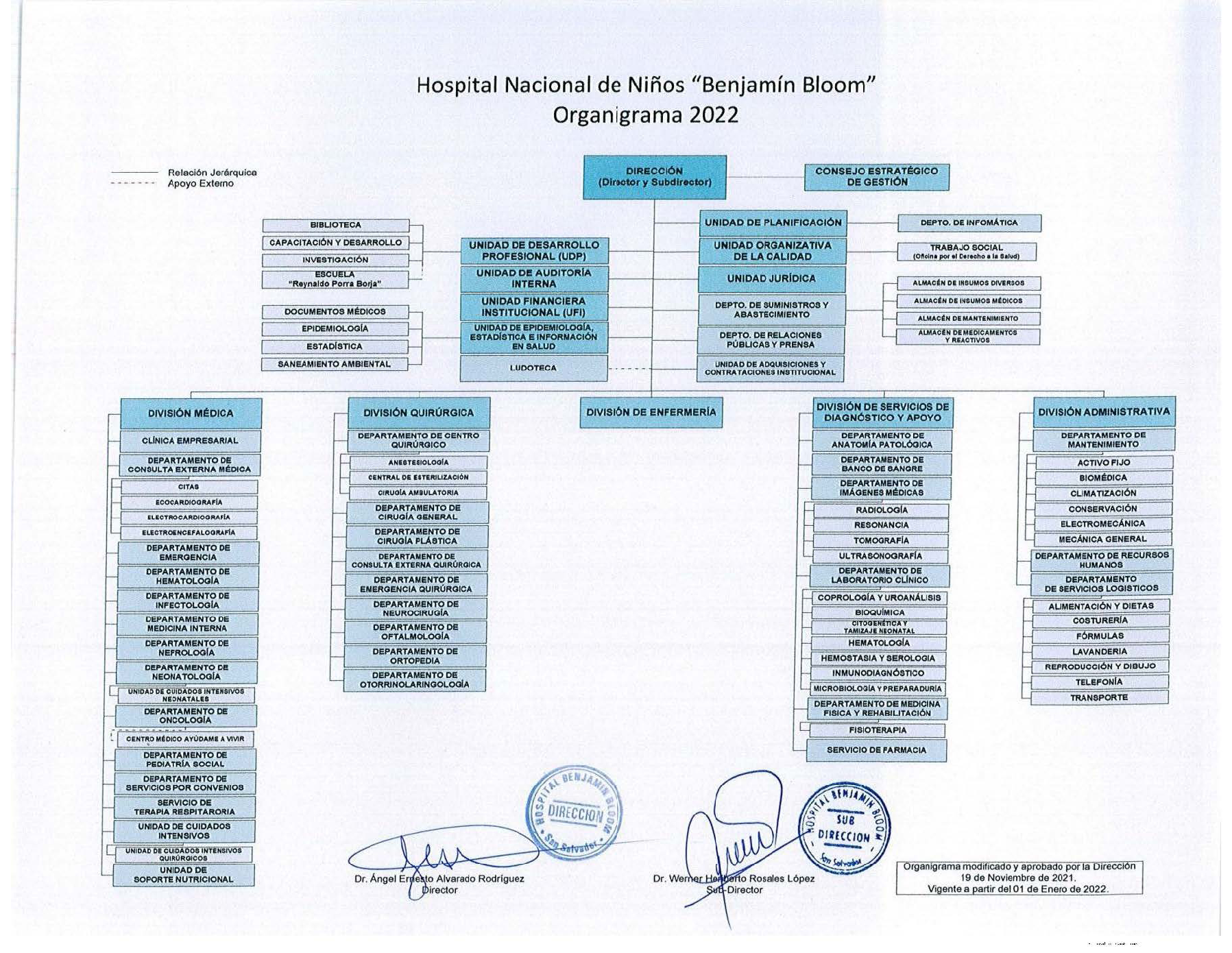 DIRECCIÓN
Nombre de la Jefatura: DR. ÁNGEL ERNESTO ALVARADO RODRIGUEZ
Total de Empleados: 5
MUJERES  3
HOMBRES  2
FACULTADES Y COMPETENCIA:
La representación legal del Hospital y una administración hospitalaria eficiente que garantice un servicio de salud de calidad que fortalezca el desarrollo institucional.
SUB - DIRECCIÓN
Nombre de la Jefatura: Dr. WERNER HERIBERTO ROSALES LÓPEZ 
Total de Empleados: 2
Mujeres  1
Hombres  1
FACULTADES Y COMPETENCIA
Apoyar directamente a la Dirección en el cumplimiento de las obligaciones y responsabilidades del Hospital, de tal manera que se logren los objetivos y se cumpla con la misión  y se pueda hacer realidad la visión institucional.
CONSEJO ESTRATEGICO DE GESTION
Nombre del Coordinador: Dr. WERNER HERIBERTO ROSALES LÓPEZ 
Total de Empleados: 11
FACULTADES Y COMPETENCIA
a) Asesorar al Director en los asuntos técnicos que dicho funcionario someta a su consideración. 
b) Cumplir con el Reglamento Interno del Hospital, colaborar en su divulgación y cumplimiento. 
c) Asistir a las reuniones convocadas por el Director, éstas deberán realizarse por lo menos una vez al mes. 
d) Colaborar con la Dirección para que se cumplan las medidas disciplinarias para el buen funcionamiento del establecimiento 
e) Consignar en Acta lo tratado en cada reunión.
UNIDAD DE AUDITORIA INTERNA
Nombre de la Jefatura: LICDA. Irma Silvia barriere de Pérez
Total de Empleados: 3
Mujeres 3

FACULTADES Y COMPETENCIA
Apoyar a la Dirección del Hospital, realizando análisis, evaluaciones, recomendaciones, asesoría e información concerniente a las actividades auditadas.
UNIDAD JURIDICA
Nombre de la Jefatura: LICDA. MIRIAM ELIZABETH LAZO DE ORANTES 
Total de Empleados: 2
Mujeres 2
FACULTADES Y COMPETENCIA
Elaboración y revisión de informes y documentos jurídicos, aplicación de la normativa interna, así como la representación jurídica requerida, ejecutar  procesos jurídicos de acuerdo a los procedimientos establecidos, de tal manera que se contribuya en el desempeño eficiente de la gestión institucional.
UNIDAD DE PLANIFICACION
Nombre de la Jefatura: Licda. Blanca Cecilia Cubías de Argueta 
Total de Empleados: 6
MUJERES  5
HOMBRES 1

FACULTADES Y COMPETENCIAS
Asesorar y coordinar la formulación, seguimiento, análisis, evaluación e integración de los planes estratégicos y operativos, contribuya al cumplimiento de los objetivos institucionales.
DEPARTAMENTO DE INFORMATICA
Nombre de la Jefatura: Ing. NELSON SIGFREDO AREVALO LOPEZ
Total de Empleados: 9
MUJERES 1
HOMBRES 8

FACULTADES Y COMPETENCIAS
Proporcionar la asesoría necesaria y apoyo técnico a todas las unidades de la institución y a la vez desarrollar proyectos informáticos que fortalezcan y faciliten el trabajo de las unidades, a través de procesos automatizados que les contribuyan a agilizar y mejorar el cumplimiento de sus funciones.
UNIDAD DE EPIDEMIOLOGIA ESTADISTICA E INFORMACION EN SALUD
Nombre de la Jefatura: Dr. Carlos enrique mena Vásquez 
Total de Empleados: 8
MUJERES 5
HOMBRES 3
FACULTADES Y COMPETENCIAS
Proporcionar información estadística y epidemiológica pediátrica que cumpla con los estándares establecidos y requerimientos de tal manera que contribuya al proceso de toma de decisiones institucional y satisfaga los requerimientos y necesidades de los usuarios externos como el Ministerio de Salud, organismos de cooperación, y la población en general.
DOCUMENTOS MEDICOS
Nombre de la Jefatura: Lic. Leopoldo enrique leano Martinez
Total de Empleados: 16
MUJERES  3
HOMBRES 13
FACULTADES Y COMPETENCIAS
Planificar, organizar, dirigir, coordinar, monitorear y evaluar los procesos y las funciones que permitan la custodia del expediente clínico, verificando las condiciones de uso y manejo, de tal manera que se cuente con un registro clínico que permita el seguimiento a través del control de los movimientos o atenciones brindadas a los pacientes en el Hospital, en base a indicadores de resultado e impacto.
EPIDEMIOLOGIA
Nombre de la Jefatura: Dr. Carlos enrique mena Vásquez 
Total de Empleados: 5
MUJERES 3
HOMBRES 2
FACULTADES Y COMPETENCIAS
Planificar, organizar, dirigir, coordinar, monitorear y evaluar los procesos y las funciones que permitan realizar el control de las variables epidemiológicas a través de la vigilancia, de tal manera que oportunamente se detecten situaciones en las cuales se requiere un plan de intervención, en base a indicadores de resultado e impacto.
ESTADISTICA
Nombre de la Jefatura: Inga. ALMA NADIRE MOLINA DE AREVALO
Total de Empleados: 8
MUJERES 8
FACULTADES Y COMPETENCIAS
Realizar el procesamiento, análisis y presentación de información estadística, sobre el quehacer hospitalario, contribuyendo con el proceso de monitoreo y evaluación que permitan identificar las diferentes problemáticas a partir de las cuales se establecerán las medidas correctivas necesarias, en base a la planificación estratégica.
SANEAMIENTO AMBIENTAL
Nombre de encargada: Licda ETHEL NARCY RODRIGUEZ DIAZ 
Total de Empleados: 1
MUJERES 1

FACULTADES Y COMPETENCIAS
Planificar, organizar, dirigir, coordinar, monitorear y evaluar los procesos y las funciones que permitan realizar la inspección, promoción, vigilancia y capacitaciones necesarias para el proceso de saneamiento ambiental, en base a indicadores de resultado e impacto.
UNIDAD ORGANIZATIVA DE LA CALIDAD
Nombre del jefe: Dr. LUIS ERNESTO MARTÍNEZ ROMERO
Total de Empleados: 3
MUJERES 1
HOMBRES 2
FACULTADES Y COMPETENCIAS
Impulsar los procesos de mejora de la calidad del Hospital a través de estrategias como a Carta Iberoamericana de la Gestión Pública, apoyándose en los diferentes comités que coordinan la recolección de datos, su análisis y recomiendan o proponen las acciones a tomar para la mejora continua de la calidad del HNNBB.
DEPARTAMENTO DE PEDIATRIA SOCIAL
Nombre de la Jefatura: Dra. guisela alexandra martinez bonilla 
Total de Empleados: 3
MUJERES 3

FACULTADES Y COMPETENCIAS
Brindar asistencia social y legal al paciente en forma integral y oportuna aplicando mecanismos de protección a los derechos a la salud, de acuerdo a protocolos legales establecidos.
DEPARTAMENTO DE RELACIONES PUBLICAS Y PRENSA
Nombre de la Jefatura: DR. DIMAS SAMAEL RODRIGUEZ AYALA
Total de Empleados: 4
Mujeres 2
Hombres 2
FACULTADES Y COMPETENCIAS
Contribuir a proyectar una buena imagen del Hospital tanto a nivel interno como externo a través del desarrollo de un proceso de comunicación eficiente.
TRABAJO SOCIAL (Oficina por el Derecho a la Salud)
Nombre de la Jefatura: Licda. Elsy Dinora Ramírez de Díaz
Total de Empleados: 16
MUJERES 16

FACULTADES Y COMPETENCIAS
Contribuir en la atención del paciente y su grupo familiar, investigando los factores económicos y sociales que lo afectan, con el fin de contar con información que permitan proporcionar la información, orientación y el apoyo en las gestiones necesarias para proporcionar un servicio integral que el paciente requiere.
UNIDAD DE DESARROLLO PROFESIONAL
Nombre de la Jefatura: Dr. Saul Noé Valdez avalos
Total de Empleados: 98
Mujeres 52
Hombres 46

FACULTADES Y COMPETENCIAS
Mejorar la calidad de la prestación de los servicios de salud, mediante la gestión y coordinación eficiente, de los programas de formación de especialidades médicas y odontológicas y de la educación permanente e investigación: dirigidos al personal profesional, técnico y administrativo de los Hospitales Nacionales que cuenten con Unidad de Desarrollo Profesional.
BIBLIOTECA
Nombre de la Jefatura: Dr. Saul Noé Valdez avalos
Total de Empleados:1
Hombres 1

FACULTADES Y COMPETENCIAS
Brindar el servicio de consulta bibliográfica a los usuarios, tanto estudiantes de medicina, personal de enfermería, médicos, investigadores de estudios clínicos y el resto de disciplinas de la salud; manteniendo actualizado el proceso de adquisición, conservación y preservación de material bibliográfico, que sirva como apoyo tanto académico y para investigación basada en evidencia, en el ramo de salud.
DEPTO. DE CAPACITACION
Nombre de la Jefatura: Licda. Sonia Eduviges merino de herrera 
Total de Empleados: 2
MUJERES 2


FACULTADES Y COMPETENCIAS
Planificar, organizar, dirigir, coordinar, monitorear y evaluar los procesos y las funciones que permitan desarrollar el Plan de Capacitación, dirigidos al recurso humano profesional, técnico y administrativo de la institución, con base a los lineamientos institucionales y del MINSAL e indicadores de resultado e impacto; en coordinación con las diferentes dependencias del hospital.
INVESTIGACION
Nombre de la Jefatura: dr. Saul noe Valdez avalos
Total de Empleados: 1
FACULTADES Y COMPETENCIAS
Planificar, organizar, dirigir, coordinar, monitorear y evaluar los procesos y las funciones que permitan impulsar la investigación en salud para generar nuevo conocimiento, pero también promover un pensamiento crítico-reflexivo, una posición ética-legal y de Competencias en el personal institucional a través de la incorporación de la investigación en el plan estratégico institucional, de tal manera que se generen los espacios de diálogo, aportando evidencia para la toma de decisiones y promoviendo la formulación de políticas públicas en salud que beneficien a la población infantil del país basadas en los resultados de las investigaciones.
UNIDAD FINANCIERA INSTITUCIONAL
Nombre de la Jefatura: Licda. Miriam Mazariego de girón
Total de Empleados: 11
MUJERES 5
HOMBRES 6

FACULTADES Y COMPETENCIAS
Administrar los recursos financieros del hospital, así como verificar su asignación, aplicación y optimización racional de acuerdo a las necesidades y disponibilidad y acorde a la normativa establecida y vigente.
DIVISION MEDICA
Nombre de la Jefatura: Dr. DAVID ERNESTO CASTILLO BUSTAMANTE 
Total de Empleados: 3
MUJERES 1
HOMBRES 2

FACULTADES Y COMPETENCIAS
Garantizar la calidad de atención médica mediante la asignación efectiva de los recursos humanos y físicos y seguimiento de guías de manejo de la institución.
DEPARTAMENTO DE MEDICINA INTERNA
Nombre de la Jefatura: Dra. JAQUELINE IRENE AGUILAR  
Total de Empleados: 4
MUJERES 2
HOMBRES 2

FACULTADES Y COMPETENCIAS
Lograr una atención integral y oportuna a los pacientes pediátricos de emergencia y urgencia con enfermedades que amenazan sus vidas y que requieran pronta estabilización y recuperación; cumpliendo con los principios de calidad, equidad, eficacia, humanismos.
DEPARTAMENTO DE EMERGENCIA MEDICA
Nombre de la Jefatura: Dr. FRANCISCO DE JESUS FUENTES CHOTO 
Total de Empleados: 40
MUJERES 32
HOMBRES 8
FACULTADES Y COMPETENCIAS
Lograr una atención integral y oportuna a los pacientes pediátricos de emergencia y urgencia con enfermedades que amenazan sus vidas y que requieran pronta estabilización y recuperación; cumpliendo con los principios de calidad, equidad, eficacia, humanismos.
DEPARTAMENTO DE EMERGENCIA QUIRÚRGICA
Nombre de la Jefatura: Dra.  LORENA ESPERANZA LANDAVERDE LINARES
Total de Empleados: 2
MUJERES 1
HOMBRES 1
FACULTADES Y COMPETENCIAS
Lograr una atención integral y oportuna a los pacientes pediátricos de emergencia y urgencia con enfermedades que amenazan sus vidas y que requieran pronta estabilización y recuperación; cumpliendo con los principios de calidad, equidad, eficacia, humanismos.
DEPARTAMENTO DE CONSULTA EXTERNA MEDICINA
Nombre de la Jefatura: Dr. ROLANDO ESPINOZA HERNANDEZ 
Total de Empleados: 119
MUJERES 79
HOMBRES 40
FACULTADES Y COMPETENCIAS
Proporcionar a la población en edad pediátrica referida de los diferentes niveles de atención o internamente del Hospital, una atención médica ambulatoria completa e integral en las diversas especialidades ofertadas. con el fin que reciba en forma óptima los recursos necesarios de la atención integral a su salud
CENID
Nombre de la Jefatura: Dr. Luis Guillermo Castaneda Villatoro
Total de Empleados: 6
MUJERES  4
HOMBRES 2

FACULTADES Y COMPETENCIAS
Brindar atención a los pacientes con enfermedades infectocontagiosas de manera integral en base a indicadores de resultado e impacto que corresponden al área.
DEPARTAMENTO DE HEMATOLOGIA
Nombre de la Jefatura: Dra. ANA GLADIS MANCIA DE REYES
Total de Empleados: 14
MUJERES  13
HOMBRES 1


FACULTADES Y COMPETENCIAS
Proporcionar servicios médicos de sub especialidad a la población infantil con deficiencias hematológicas.
DEPARTAMENTO DE INFECTOLOGIA
Nombre de la Jefatura: Dr. GUILLERMO EDGARDO BARAHONA 
Total de Empleados: 43
MUJERES 38
HOMBRES 5

FACULTADES Y COMPETENCIAS
Asegurar que se brinde a los pacientes infectocontagiosos una atención integral, a través de un equipo multidisciplinario, que de cumplimiento a la normativa
DEPARTAMENTO DE ONCOLOGIA
Nombre de la Jefatura: Dr. ROBERTO FRANKLIN VASQUEZ ZELAYA
Total de Empleados: 32
MUJERES 31
HOMBRES 1

FACULTADES Y COMPETENCIAS
Establecer el diagnóstico rápido y eficaz del paciente con cáncer a fin de mejorar el pronóstico y sobrevida.
DEPARTAMENTO DE NEFROLOGIA
Nombre de la Jefatura: Dr. Carlos Atilio Henríquez carrillo
Total de Empleados: 23
MUJERES 21
HOMBRES  2

FACULTADES Y COMPETENCIAS
Brindar atención médica nefrológica integral y de calidad al paciente pediátrico.
DEPARTAMENTO DE NEONATOLOGIA
Nombre de la Jefatura: Dr. PEDRO RODRIGUEZ RUIZ
Total de Empleados: 35
MUJERES 31
HOMBRES 4

FACULTADES Y COMPETENCIAS
Brindar atención médica integral que permita resolver de manera oportuna los problemas de salud en el periodo neonatal o recién nacido.
UNIDAD DE CUIDADOS INTENSIVOS NEONATALES
Nombre de la Jefatura: Dr. LUIS JOSÉ GUZMAN FLORES
Total de Empleados: 38
MUJERES 37
HOMBRES 6

FACULTADES Y COMPETENCIAS
Proporcionar una atención integral y oportuna de los pacientes pediátricos con enfermedades graves en estado crítico que amenazan sus vidas y que requieran pronta estabilización y recuperación a través de un equipo multidisciplinario especializado.
CUIDADOS INTERMEDIOS
Nombre de la Jefatura: Dr. LUIS JOSÉ GUZMAN FLORES
Total de Empleados: 10
MUJERES 10

FACULTADES Y COMPETENCIAS
Proporcionar la atención y cuidados intensivos críticos e intermedios a todos los pacientes pediátricos hospitalizados que lo requieran.
DIVISION QUIRURGICA
Nombre de la Jefatura: Dr. PABLO RICARDO GONZALEZ CANIZALES  
Total de Empleados: 4
MUJERES  2
HOMBRES 2
FACULTADES Y COMPETENCIAS
Coordinar y facilitar la atención en salud a los pacientes pediátricos con patología quirúrgica, correspondiente al tercer nivel de atención, de acuerdo a sus necesidades, en cumplimiento de los indicadores de resultado e impacto; y apoyar el desarrollo del diseño curricular de médicos especialistas en las diferentes especialidades quirúrgicas y personal paramédico en formación.
DEPARTAMENTO DE CIRUGIA PEDIATRICA
Nombre de la Jefatura: Dr. LUIS ENRIQUEZ MELENDEZ AVALOS
Total de Empleados: 35
MUJERES 29
HOMBRES 6

FACULTADES Y COMPETENCIAS
Proveer una atención de calidad a los pacientes pediátricos, que por su patología, requieran un abordaje médico quirúrgico dentro de la especialidad de la cirugía pediátrica.
DEPARTAMENTO DE EMERGENCIA QUIRURGICA
Nombre de la Jefatura: Dra. LORENA ESPERANZA LANDAVERDE LINARES
Total de Empleados: 2
MUJERES  1
HOMBRES 1

FACULTADES Y COMPETENCIAS
Proveer permanentemente atención al paciente pediátrico en situación crítica de emergencia o urgencia, que por su patología, requiera una atención o intervención, propia de las especialidades quirúrgicas.
DEPARTAMENTO DE CONSULTA EXTERNA QUIRURGICA
Nombre de la Jefatura: Dr. HECTOR GUILLERMO LARA TORRES
Total de Empleados: 1


FACULTADES Y COMPETENCIAS
Proporcionar consulta pediátrica a los pacientes que por su patología, requieren atención medico quirúrgica de las diversas especialidades quirúrgicas, principalmente aquellos pacientes referidos de los diferentes niveles de atención, como parte de un atención integral.
DEPARTAMENTO DE OTORRINOLARINGOLOGIA
Nombre de la Jefatura: Dr. Jose Alfredo bonilla
Total de Empleados: 7
MUJERES 1
HOMBRES 6

FACULTADES Y COMPETENCIAS
Proporcionar una atención de calidad a los pacientes pediátricos, que requieran un abordaje médico quirúrgico de las patologías de otorrinolaringología, a través de equipo multidisciplinario especializado.
DEPARTAMENTO DE CIRUGIA PLASTICA
Nombre de la Jefatura: Dra.  Patricia Elizabeth Quezada de calderón
Total de Empleados: 21
MUJERES 18
HOMBRES 3
FACULTADES Y COMPETENCIAS
Proporcionar una atención de calidad a los pacientes pediátricos, que por su patología, requieran un abordaje médico quirúrgico de tipo reconstructivo y de cirugía plástica, a través de equipo multidisciplinario especializado, que garantice una atención de calidad, oportuna integrando las diferentes disciplinas involucradas en la recuperación del paciente.
DEPARTAMENTO DE OFTALMOLOGIA
Nombre de la Jefatura: Dr. Rolando Domínguez parada h.
Total de Empleados: 7
MUJERES 4
HOMBRES 3

FACULTADES Y COMPETENCIAS
Proporcionar una atención especializada a los pacientes pediátricos, que requieran un abordaje médico quirúrgico de las patologías oculares, a través de equipo multidisciplinario especializado.
DEPARTAMENTO DE ORTOPEDIA
Nombre de la Jefatura: Dr. NELSON ODIR AMAYA RODRÍGUEZ
Total de Empleados: 26
MUJERES 14
HOMBRES 12

FACULTADES Y COMPETENCIAS
Proporcionar una atención médico quirúrgica especializada en la atención de pacientes pediátricos, con patologías ortopédicas y traumatológicas, a través de equipo multidisplinario de trabajo.
DEPARTAMENTO DE NEUROCIRUGIA
Nombre de la Jefatura: Dr. Ricardo augusto lungo Esquivel
Total de Empleados: 30
MUJERES 22
HOMBRES 8
FACULTADES Y COMPETENCIAS
Proporcionar una atención de calidad a los pacientes pediátricos, que por su patología, requieran un abordaje médico de tipo neuro-quirúrgico, a través de equipo multidisplinario especializado, que garantice una atención de calidad, a través de un enfoque integral del paciente.
DEPARTAMENTO DE CENTRO QUIRURGICO
Nombre de la Jefatura: Dra. GLADYS JAKELIN ALAS DE ALVARENGA
Total de Empleados: 6
MUJERES 5
HOMBRES 1

FACULTADES Y COMPETENCIAS
Proveer las condiciones adecuadas, para una atención quirúrgica de las diferentes especialidades medico quirúrgicas.
ANESTESIOLOGIA
Nombre de la Jefatura: Dr. Susana del Carmen Abrego tobar
Total de Empleados: 37
MUJERES 21
HOMBRES 16

FACULTADES Y COMPETENCIAS
Brindar manejo anestésico a todo paciente que lo necesite para ser sometido a procedimientos diagnósticos o terapéuticos, que cumpla con las condiciones mínimas de seguridad de acuerdo a indicadores de resultado e impacto.
CENTRAL DE ESTERILIZACION (ARSENAL)
Nombre de la Jefatura: Dr. Francisco Leopoldo guzmán cader
Total de Empleados: 39
MUJERES 35
HOMBRES 4

FACULTADES Y COMPETENCIAS
Suministrar en forma oportuna el material y equipo esterilizado, habiendo cumplido con las normas de calidad en cada una de las etapas del proceso, para ser utilizado en las diferentes áreas.
CIRUGIA AMBULATORIA
Nombre de la Jefatura: Dra.  ELSI DEL CARMEN SOTO
Total de Empleados: 2
MUJERES 1
HOMBRES 1

FACULTADES Y COMPETENCIAS
Proporcionar atención y evaluación pre-operatoria y post operatoria al paciente quirúrgico ambulatorio, en cumplimiento de indicadores de resultado e impacto.
DIVISION DE SERVICIOS DE DIAGNOSTICO Y APOYO
Nombre de la Jefatura: Dr. Carlos enrique Carmona pineda
Total de Empleados: 3
MUJERES 1
HOMBRES  2
FACULTADES Y COMPETENCIAS
Planificar, dirigir, coordinar y controlar las funciones de los departamentos y servicios bajo la responsabilidad de la División, para proveer los servicios de diagnóstico y apoyo en forma eficiente y oportuna que contribuya a la atención integral de los pacientes, satisfaciendo los estándares de calidad que la sociedad demanda.
DEPARTAMENTO DE ANATOMIA PATOLOGICA
Nombre de la Jefatura: Dr. ANA CONCEPCION GUADALUPE POLANCO ANAYA
Total de Empleados: 12
MUJERES 7
HOMBRES 5
FACULTADES Y COMPETENCIAS
Practicar los estudios anatomía-patológicos que contribuyan como auxiliares del diagnóstico clínico, ya sea para ratificarlo o rectificarlo, también para la evaluación y control del tratamiento establecido así como para formar un pronóstico de acuerdo a los resultados obtenidos, en beneficio de los pacientes.
DEPARTAMENTO DE BANCO DE SANGRE
Nombre de la Jefatura: Licda. ARACELY DEL CARMEN ACEVEDO SERVELLON 
Total de Empleados: 19
MUJERES 12
HOMBRES 7

FACULTADES Y COMPETENCIAS
Lograr que las acciones de captación, procesamiento, almacenamientos y distribución de sangre y sus componentes con fines terapéuticos, se realicen de acuerdo con los requerimientos propios del hospital y cumpliendo con los estándares de calidad establecidos.
DEPARTAMENTO DE GESTION Y SUMINISTROS Y TECNOLOGIA MÉDICA.
Nombre de la Jefatura: Héctor Milton Barrientos Sánchez
Total de Empleados: 2
MUJERES 1
HOMBRES 1

FACULTADES Y COMPETENCIAS
Contribuir a una atención integral de calidad para el usuario, a través de una gestión eficiente y oportuna de los medicamentos, insumos médicos y los equipos médicos.
FARMACIA
Nombre de la Jefatura: Lcda. Ana rosa Cortez Hernández 
Total de Empleados: 28
MUJERES 19
HOMBRES 9
FACULTADES Y COMPETENCIAS
Planificar, organizar, dirigir, coordinar, monitorear y evaluar los procesos y las funciones que permitan el abastecimiento de Medicamentos y Fórmulas Magistrales a pacientes ambulatorios y hospitalizados, en base a indicadores de resultado e impacto, manteniendo adecuadas condiciones de conservación, mediante el desarrollo de prácticas apropiadas de almacenamiento y reenvasado.
DEPARTAMENTO DE IMÁGENES MEDICAS
Nombre de la Jefatura: Dr. Jose Luis Martinez Pérez 
Total de Empleados: 40
MUJERES 25
HOMBRES 15
FACULTADES Y COMPETENCIAS
Proporcionar la información diagnóstica inicial y de seguimiento por imagenología a través de estudios de radiología, ultrasonografía, resonancia magnética y tomografía computarizada, alcanzando la máxima productividad al menos costo posible, basado en el mejoramiento de técnicas, capacitación y control de calidad.
DEPARTAMENTO DE LABORATORIO CLINICO
Nombre de la Jefatura: Lcda. Samantha verónica Perdomo Alvarado
Total de Empleados: 43
MUJERES 27
HOMBRES 16
FACULTADES Y COMPETENCIAS
Promover una cultura de eficiencia manteniendo un programa de calidad constante en la realización de pruebas y/o análisis clínicos que contribuyan a establecer los diagnósticos y tratamientos de las diferentes patologías atendidas en el Hospital.
DEPARTAMENTO DE MEDICINA FISICA Y REHABILITACION
Nombre de la Jefatura: Dr. Héctor Manuel chicas Sibrián
Total de Empleados: 7
MUJERES 6
HOMBRES 1
FACULTADES Y COMPETENCIAS
Compete brindar la atención especializada de rehabilitación a todos los niños que son referidos al servicio, con una discapacidad temporal o permanente, fomentando la recuperación o adquisición de habilidades que mejoren la autonomía del paciente, reforzando sus competencias, a través del diseño de programas individualizados de rehabilitación, con el fin de mejor la condición del paciente y su calidad de vida.
DIVISION DE ENFERMERIA
Nombre de la Jefatura: Licda. MARIA TERESA GALLARDO DE HERNANDEZ
Total de Empleados: 30
MUJERES 30

FACULTADES Y COMPETENCIAS
Proporcionar al paciente una especializada y eficiente atención de enfermería, a fin de contribuir a la restauración de la salud integral de paciente.
DIVISION ADMINISTRATIVA
Nombre de la Jefatura: Licda. CANDIDA ARELY MONTANO DE NAVARRETE
Total de Empleados: 4
MUJERES 4
HOMBRES 1

FACULTADES Y COMPETENCIAS
Lograr la eficiencia de los procesos administrativos a través del uso y aprovechamiento óptimo de los recursos humanos, materiales y financieros que contribuyan a brindar un servicio asistencial que satisfaga las necesidades de los usuarios de los servicios del Hospital.
DEPARTAMENTO DE RECURSOS HUMANOS
Nombre de la Jefatura: Ing. Carlos Mauricio castillo reyes
Total de Empleados: 12
MUJERES 8
HOMBRES 4

FACULTADES Y COMPETENCIAS
Promover e impulsar una gestión descentralizada y participativa de los recursos humanos, que fortalezca el compromiso institucional orientado hacia la satisfacción de los usuarios internos y externos.
CLINICA EMPRESARIAL
Nombre de la Jefatura: Dra. Francia Lisseth Chávez pacas
Total de Empleados: 4
MUJERES 3
HOMBRES 1

FACULTADES Y COMPETENCIAS
Planificar, organizar, dirigir, coordinar, monitorear y evaluar los procesos y las funciones que permitan otorgar atención oportuna y de calidad en lo concerniente a la medicina general y preventiva a los trabajadores que demandan cuidado médico y realizar diferentes actividades, orientadas al mejoramiento de la salud del personal y sus hijos.
DEPARTAMENTO DE MANTENIMIENTO
Nombre de la Jefatura: Ing. Oscar Edgardo granados araujo
Total de Empleados: 7
MUJERES 2
HOMBRES 5

FACULTADES Y COMPETENCIAS
Asegurar el funcionamiento eficiente y continúo de los ambientes, instalaciones y equipos, mediante la prevención, conservación y mejoramiento de los mismos, con el fin de lograr prolongar su vida útil, maximizar la seguridad de operación y optimizar los costos
ACTIVO FIJO
Nombre de la Jefatura: Lic. Jose armando platero cruz
Total de Empleados: 3
HOMBRES 3

FACULTADES Y COMPETENCIAS
Realizar el control adecuado y oportuno de los activos fijos a fin de contar con información veraz y confiable sobre la custodia y condiciones de los activos, en base a indicadores de resultado e impacto.
BIOMEDICA
Nombre de la Jefatura: Ing. Francisco ANTONIO molina parada
Total de Empleados: 8
MUJERES 2
HOMBRES 6
FACULTADES Y COMPETENCIAS
Proporcionar oportunamente y con calidad el servicio de mantenimiento preventivo y correctivo de los equipos médicos a fin de prolongar la vida útil y mantener su operatividad continua, confiable, segura y económica, en base a indicadores de resultado e
impacto.
CONSERVACION
Nombre de la Jefatura: Lic. Carlos Ernesto alas escobar
Total de Empleados: 6
HOMBRES 6


FACULTADES Y COMPETENCIAS
Proporcionar oportunamente el servicio de mantenimiento preventivo y correctivo que garantice el funcionamiento óptimo de las instalaciones y los bienes muebles a fin de prolongar la vida útil y mantener su operatividad continua, confiable, segura y económica, en base a indicadores de resultado e impacto.
ELECTROMECANICA
Nombre de la Jefatura: Ing. IGNACIO ANTONIO MORATALLA
Total de Empleados: 7
HOMBRES 7

FACULTADES Y COMPETENCIAS
Proporcionar oportunamente el servicio de mantenimiento preventivo y correctivo de los equipos médicos a fin de prolongar la vida útil y mantener su operatividad continua, confiable, segura y económica, en base a indicadores de resultado e impacto.
MECANICA GENERAL
Nombre de la Jefatura: Ing. Jose Antonio serpas Alvarado
Total de Empleados: 13
HOMBRES 13

FACULTADES Y COMPETENCIAS
Proporcionar oportunamente y con calidad el servicio de mantenimiento preventivo y correctivo de los sistemas hidráulicos, neumáticos y mecánicos a fin de prolongar la vida útil, mantener su operación continua, confiable, segura y económica, en base a
ALMACEN DE INSUMOS DIVERSOS
Nombre de la Jefatura: Lcda. IGLESIAS LOPEZ DE DIAZ, TERESA DE JESUS
Total de Empleados: 8
MUJERES 2
HOMBRES 6

FACULTADES Y COMPETENCIAS
Planificar, organizar, dirigir, coordinar, monitorear y evaluar los procesos y las funciones que permitan desarrollar los trabajos de impresión y reproducción de acuerdo a la demanda de atención y los recursos disponibles, en base a indicadores de resultado e impacto.
ALMACEN DE INSUMOS MEDICOS
Nombre de la Jefatura: Lic. CESAR ALFREDO LEMUS CRUZ
Total de Empleados: 7
MUJERES 2
HOMBRES 5
FACULTADES Y COMPETENCIAS
Realizar la gestión de recepción, almacenamiento, control de existencias y distribución de insumos médicos de acuerdo a las necesidades, en cumplimiento a las normas, programación e indicadores de resultado e impacto.
ALMACEN DE MANTENIMIENTO
Nombre de la Jefatura: Sr. CARLOS ALBERTO RODRIGUEZ CAPACHO
Total de Empleados: 2
HOMBRES 2

FACULTADES Y COMPETENCIAS
Realizar la gestión de recepción, almacenamiento, control de existencias y distribución de materiales de mantenimiento de acuerdo a las normas y programación establecida en base a
indicadores de Resultado e impacto.
ALMACEN DE MEDICAMENTOS Y REACTIVOS
Nombre de la Jefatura: Lcda. EDA ESMERALDA  ALVARADO CINCO
Total de Empleados: 8
MUJERES 4
HOMBRES 4

FACULTADES Y COMPETENCIAS
Realizar la gestión de recepción, almacenamiento, control de existencias y distribución de medicamentos y reactivos de acuerdo a las necesidades, en cumplimiento a las normas, programación e indicadores de resultado e impacto.
ALIMENTACION Y DIETAS
Nombre de la Jefatura: Licda. MORAN ARGUETA, CLARISA EUGENIA
Total de Empleados: 18
MUJERES 14
HOMBREA 4
FACULTADES Y COMPETENCIAS
Planificar, organizar, dirigir, coordinar, monitorear y evaluar los procesos administrativos y técnicos que se desarrollen para elaborar y servir una alimentación nutricional balanceada a los pacientes hospitalizados, en base a indicadores de resultado e impacto, respetando los requisitos dietoterapéuticos básicos, interpretando y cumpliendo las prescripciones médicas; así como desarrollar otras actividades de tipo asistencial con la RIISS y docentes relativas al servicio, de acuerdo a leyes y normas vigentes.
COSTURERIA
Nombre de la Jefatura: Sra. REINA ESTHER  ROSALES DE ROSALES
Total de Empleados: 4
MUJERES 4

FACULTADES Y COMPETENCIAS
Planificar, organizar, dirigir, coordinar, monitorear y evaluar los procesos y las funciones que permitan confeccionar la ropa hospitalaria para suministrarla a las dependencias a través del Servicio de Lavandería, en base a indicadores de resultado e impacto.
FORMULAS
Nombre de la Jefatura: Licda. CARMEN EDITH DOMINGUEZ APARICIO
Total de Empleados: 12
MUJERES 10
HOMBRES 2
FACULTADES Y COMPETENCIAS
Planificar, organizar, coordinar y monitorear, en base a indicadores de resultado e impacto, los procesos administrativos, técnicos y prácticos que se realizan en la elaboración, preparación y distribución de las fórmulas pediátricas, suplementos y módulos nutricionales a los diferentes servicios de hospitalización, según indicaciones médicas, optimizando los recursos e insumos disponibles, basados en normativas de higiene e inocuidad y bioseguridad establecidos.
LAVANDERIA
Nombre de la Jefatura: JOSAEL QUINTEROS VASQUEZ
Total de Empleados: 27
MUJERES 13
HOMBRES 14
FACULTADES Y COMPETENCIAS
Planificar, organizar, dirigir, coordinar, monitorear y evaluar los procesos y las funciones que permitan suministrar adecuada y oportunamente, en base a indicadores de resultado e impacto, la ropa limpia a cada uno de los diferentes servicios para apoyarla atención médica y quirúrgica del hospital.
REPRODUCCION Y DIBUJO
Nombre de la Jefatura: Sr. ABRAHAM NIEVES MARTINEZ
Total de Empleados: 3
HOMBRES 3

FACULTADES Y COMPETENCIAS
Planificar, organizar, dirigir, coordinar, monitorear y evaluar los procesos y las funciones que permitan desarrollar los trabajos de impresión y reproducción de acuerdo a la demanda de atención y los recursos disponibles, en base a indicadores de resultado e impacto.
TELEFONIA
Nombre de la Jefatura: Sra. HADA LUZ GUERRA VENTURA
Total de Empleados: 6
MUJERES 3
HOMBRES 3
FACULTADES Y COMPETENCIAS
Planificar, organizar, dirigir, coordinar, monitorear y evaluar los  procesos y las funciones que permitan mantener el flujo de comunicación en el hospital y orientar al público en general sobre la ubicación de las diferentes dependencias.
TRANSPORTE
Nombre de la Jefatura: SR. RIGOBERTO MANCIA  HERRERA
Total de Empleados: 8
HOMBRES 8
FACULTADES Y COMPETENCIAS
Planificar, organizar, dirigir, coordinar, monitorear y evaluar los procesos y las funciones que permitan transportar a los pacientes a diferentes centros asistenciales, así como transportar medicamentos y otros materiales requeridos para la atención del paciente; y transporte al personal de la institución para actividades de trabajo, en base a indicadores de resultado e impacto.
FIN
«CON DIOS, TU FE Y LA  CIENCIA SANARAS»